15
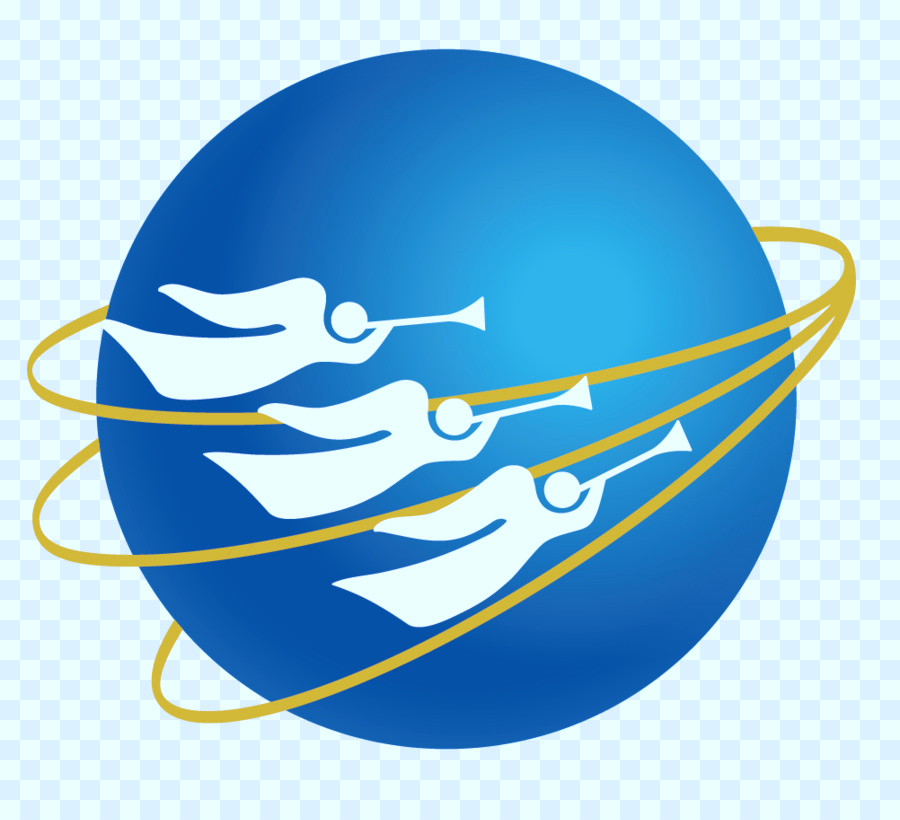 Los mensajes de los tres ángeles
LA BESTIA CON CUERNOS DE CORDERO
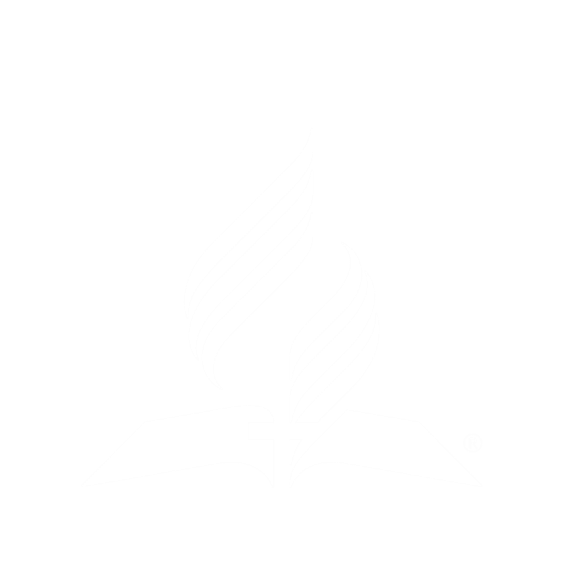 Basado en el estudio del pastor  Esteban Bohr, “Los mensajes de los tres ángeles”
cristoweb.com
Repaso de la Cadena Profética
Babilonia (605-539 AC)
Medos y persas (539-331 AC)
Grecia (331-168 AC)
Imperio romano (168 AC-476DC—se completó la fragmentación)
División del imperio romano (476 DC-538 DC)
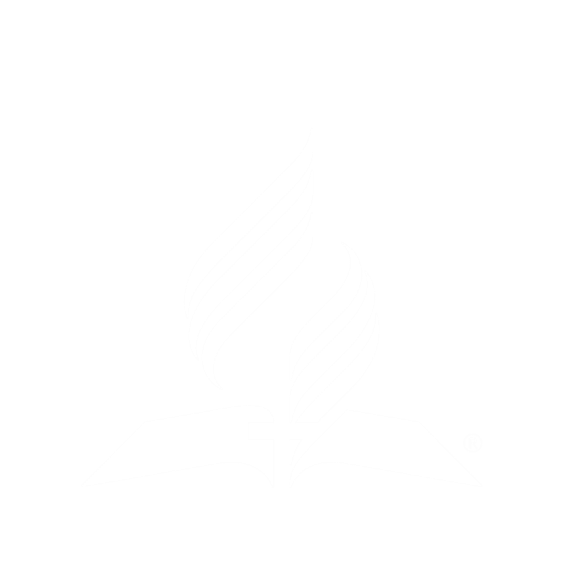 Cuerno pequeño/bestia (538 DC-1798 DC)
Herida mortal/cautiverio (1798 DC)
Un periodo de libertad civil y religiosa
La herida no se ha terminado aún de sanar
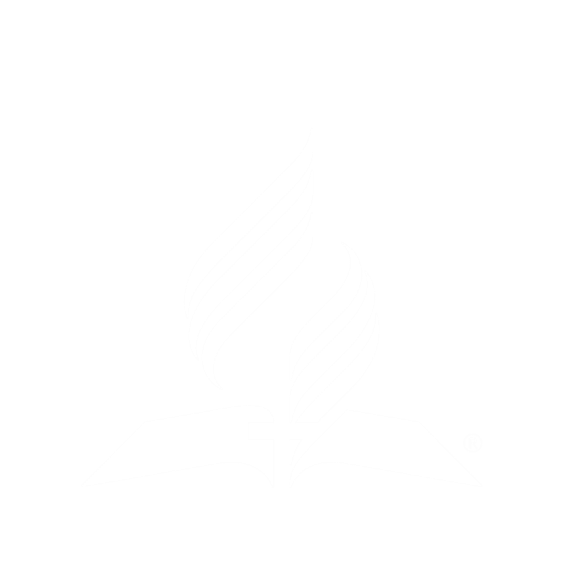 Asuntos Introductorios
Apocalipsis 13:11:
“Después vi otra bestia que subía de la tierra; y tenía dos cuernos semejantes a los de un cordero, pero hablaba como dragón.”
En el libro de Apocalipsis es común que el versículo introductorio de una serie (las iglesias, los sellos y las trompetas) resuma el punto de comienzo y el punto del final de la serie. Esto significa que en Apocalipsis 13:11 la bestia que sale de la tierra al principio de su carrera manifestará el espíritu de los dos cuernos como de cordero, pero al final, mientras aún tiene los dos cuernos, hablará como dragón.
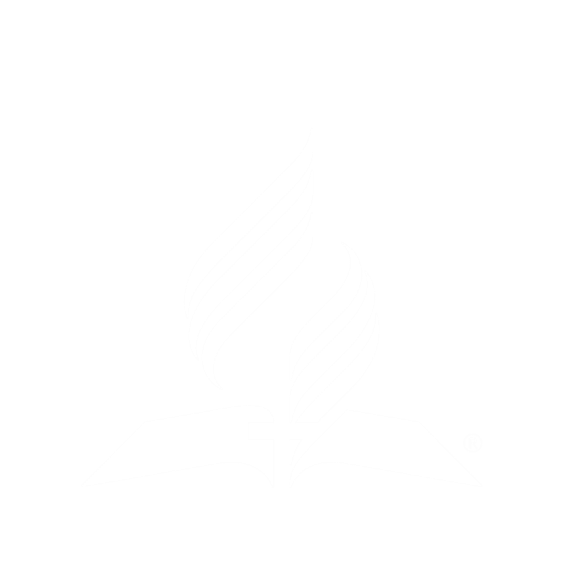 Lo extraordinario de esta bestia es su carácter esquizofrénico. Es una bestia con un carácter contradictorio. Por así decirlo, tiene una doble personalidad. Al final de su carrera, va a tener los dos cuernos como de cordero, pero al mismo tiempo hablará como dragón.
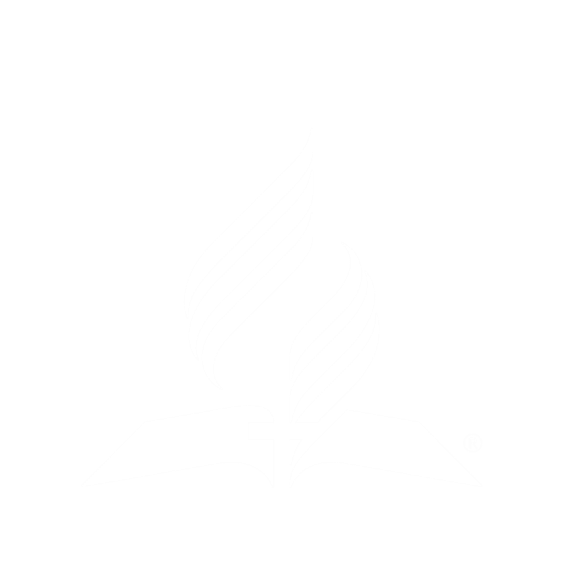 Vale la pena recalcar que los cuernos no se quiebran para luego hablar la bestia como dragón. La bestia habla como dragón mientras que aún tiene los dos cuernos como de cordero en su cabeza. Es decir, lo que habla con la boca contradice lo que representan los cuernos que tiene en la cabeza.
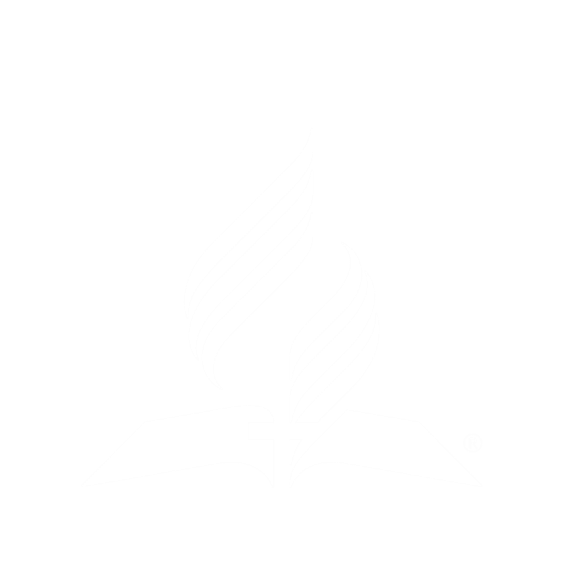 El texto deja muy en claro que los dos cuernos como de cordero están en antítesis con la voz del dragón. Apocalipsis 13:11 se puede traducir de dos maneras:
‘pero [RVR1960] hablaba como un dragón’
‘y [NBLA] hablaba como un dragón’
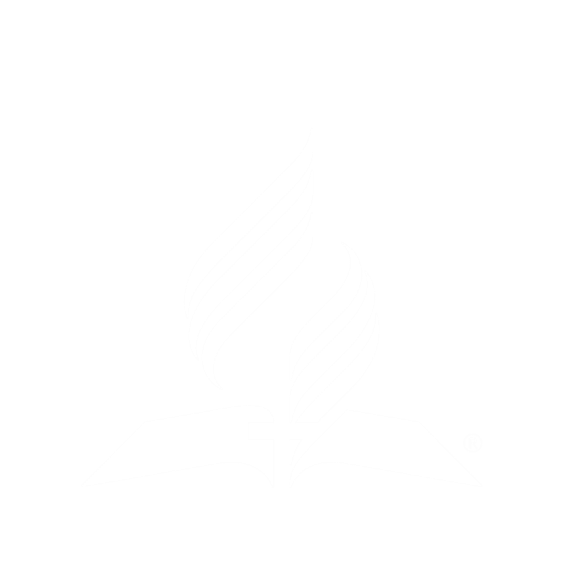 Apocalipsis 13:11: Nueva biblia de las américas NBLA
“Vi otra bestia que subía de la tierra. Tenía dos cuernos semejantes a los de un cordero y hablaba como un dragón.”
¿En que se parece un cordero a un dragón? En nada, ¿verdad? Sin embargo, esta bestia única tiene las dos características juntas.
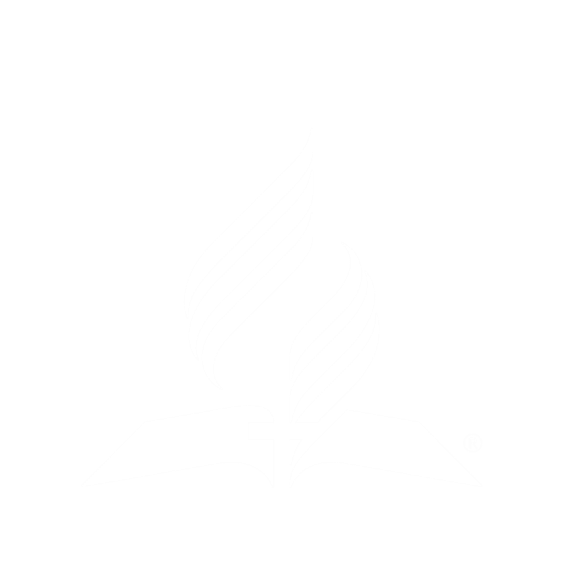 Queda claro que los dos cuernos como de cordero constituyen el lado positivo (como Cristo) de esta bestia mientras que la voz del dragón es el lado negativo (como Satanás). Y ambas características coexisten en la misma bestia. Esta bestia profesa creer en el reino de Cristo, pero contradice su profesión en la práctica pues solo actúa según Satanás.
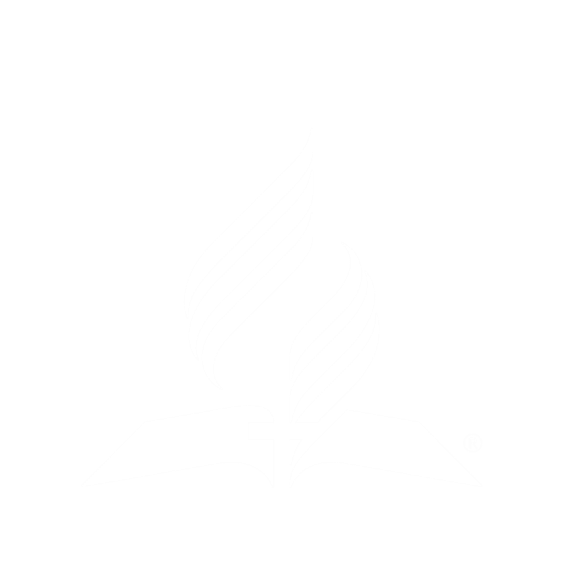 Escribió Elena White en cuanto al carácter contradictorio de esta bestia:
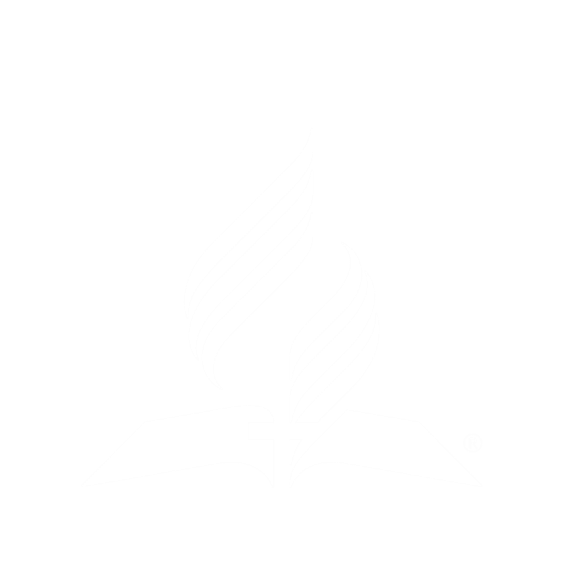 El Conflicto de los Siglos, pp. 495, 496
“Los cuernos como de cordero y la voz de dragón del símbolo indican una extraña contradicción entre lo que profesa ser y lo que practica la nación así representada. . . Solo en flagrante violación de estas garantías de la libertad de la nación [en la Declaración de Independencia y la Constitución],
es como se puede imponer por la autoridad civil la observancia de cualquier deber religioso. Pero la inconsecuencia de tal procedimiento no es mayor que lo representado por el símbolo. Es la bestia con cuernos semejantes a los de un cordero—que profesa ser pura, mansa, inofensiva—y que habla como un dragón.”
La bestia de la tierra hablará como dragón mientras...
A. contradice en la práctica su profesión de fe
La bestia de la tierra tiene un carácter...
B. aún tiene los dos cuernos
C. habla como dragón
La bestia de la tierra se parece a un cordero y a un dragón al mismo tiempo
D. esquizofrénico
La bestia de la tierra profesa creer en Cristo pero...
E. Falso
Asocie
La bestia que profesa ser pura y mansa...
G. Verdadero
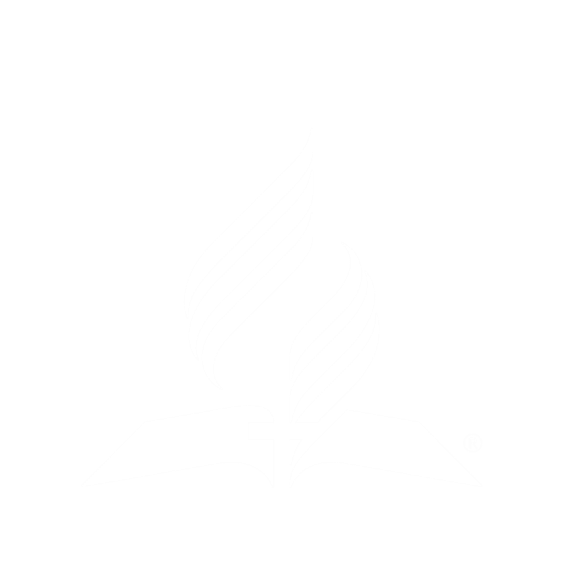 ¿Quién es la bestia de la tierra?
Característica #1: En lenguaje profético una bestia representa una nación. El león, el oso, el leopardo, el dragón, el carnero y el macho cabrío representan naciones. Siendo este el caso, esta bestia no puede representar a un individuo sino a una nación.
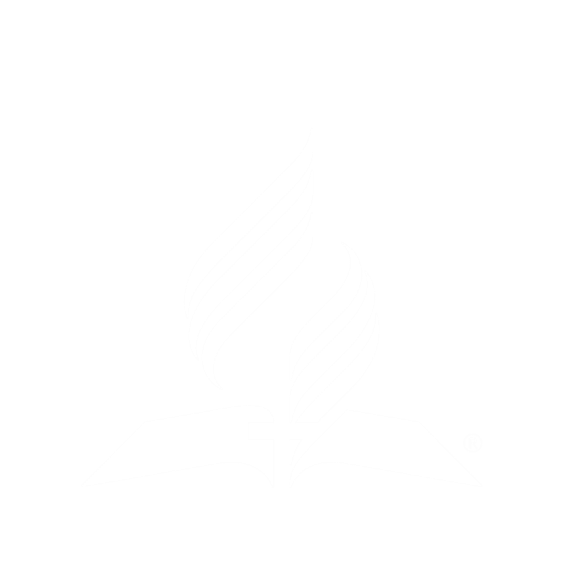 Característica #2:
La cadena profética de Daniel 7 y Apocalipsis 13:1-10 demuestra cuándo se iba a levantar la bestia de la tierra:
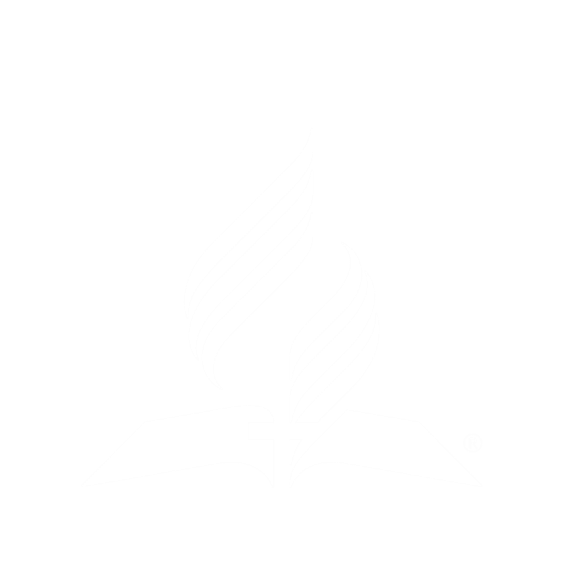 León: Babilonia (605-539 AC)
Oso: Medo-Persia (539-331 AC)
Leopardo: Grecia (331-168 AC)
Dragón: Roma (168 AC-476 DC)
Diez Cuernos: División del imperio romano (476 DC-538 DC)
Cuerno pequeño/Bestia: Roma papal durante los 1260 años (538 DC-1798 DC)
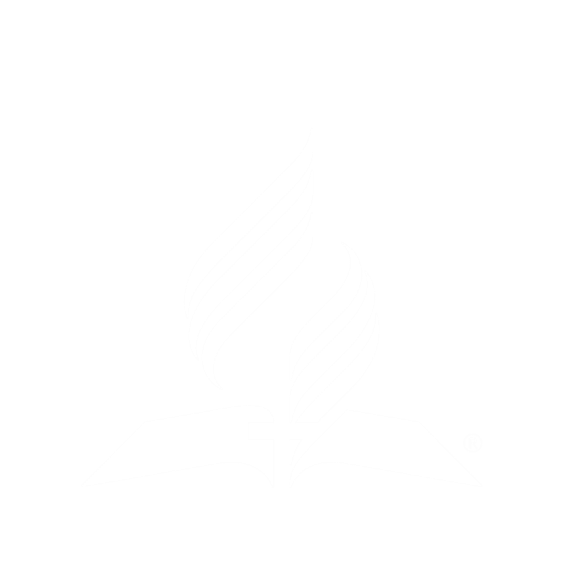 Herida mortal/cautiverio (1798 DC)
Se levanta la bestia de la tierra alrededor del año 1798
Desde 1798 y hasta el presente hemos estado en el período de la herida mortal/el cautiverio de la bestia (más de 223 años)
Futuro: Los Estados Unidos y los poderes civiles del mundo sanarán la herida mortal y soltarán al papado de su cautiverio
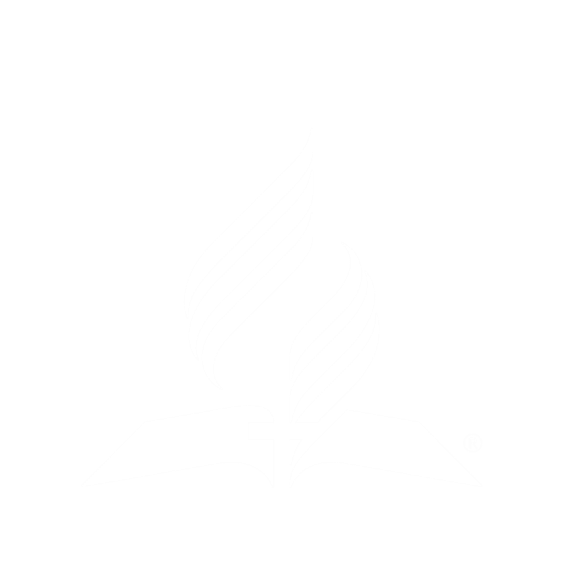 Característica #3 La bestia de la tierra surgió alrededor del mismo tiempo cuando la primera bestia [del mar] recibió su herida mortal.
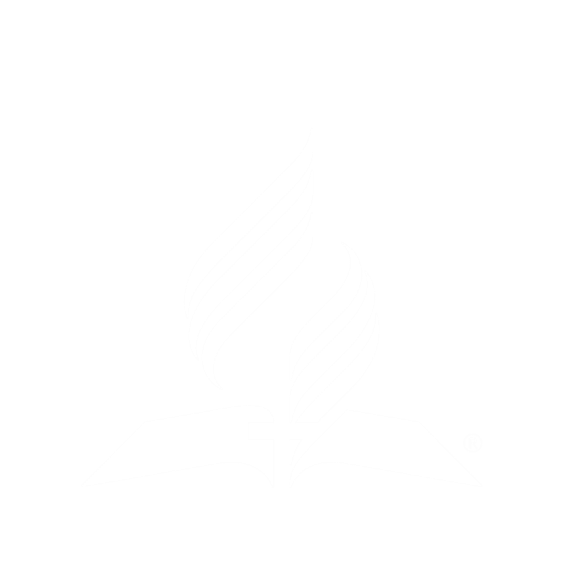 Apocalipsis 13:1, 10, 11:
“1 Me paré sobre la arena del mar, y vi subir del mar una bestia [la primera] […] y sobre sus cabezas, un nombre blasfemo.  10 Si alguno lleva en cautividad, va en cautividad; si alguno mata a espada, a espada debe ser muerto. Aquí está la paciencia y la fe de los santos. 11 Después vi otra bestia que subía de la tierra; y tenía dos cuernos semejantes a los de un cordero, pero hablaba como dragón.”
Característica # 4:
La primera bestia se levantó del mar a donde combatían los vientos de guerra entre naciones. En contraste, la bestia de la tierra se levantó a donde no estaban soplando vientos ni el mar estaba agitado. Es decir, la bestia de la tierra no tuvo que luchar contra las naciones anteriores para ascender al poder. La bestia de la tierra ascendió silenciosamente en un lugar escasamente poblado. Dice un periódico de la época:
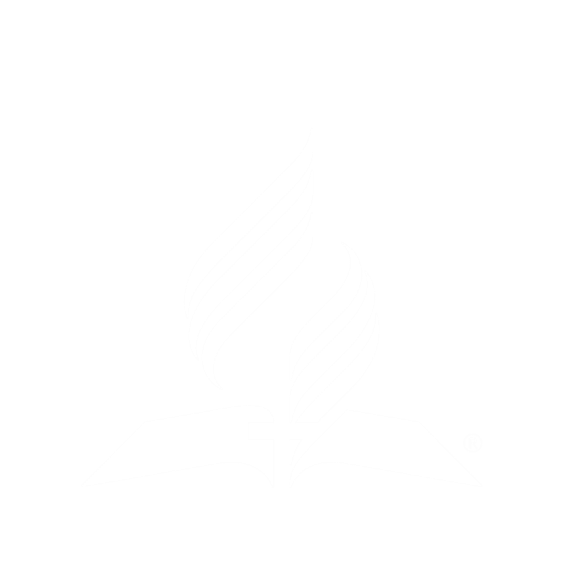 Dublín Nación 1850
“Un imperio americano está ascendiendo. Nosotros los isleños [los irlandeses] no tenemos ni idea de los eventos extraordinarios que, en medio del silencio de la tierra, están añadiendo diariamente al poder y el orgullo de esta nación gigantesca.”
En 1975 Daniel J. Boorstin, bibliotecario de la Biblioteca del Congreso de los Estados Unidos presentó una serie de charlas en Londres. En una de ellas dijo lo siguiente:
“La fertilidad especial de los Estados Unidos consistía en el hecho de que su territorio estaba vacante [despoblado].”
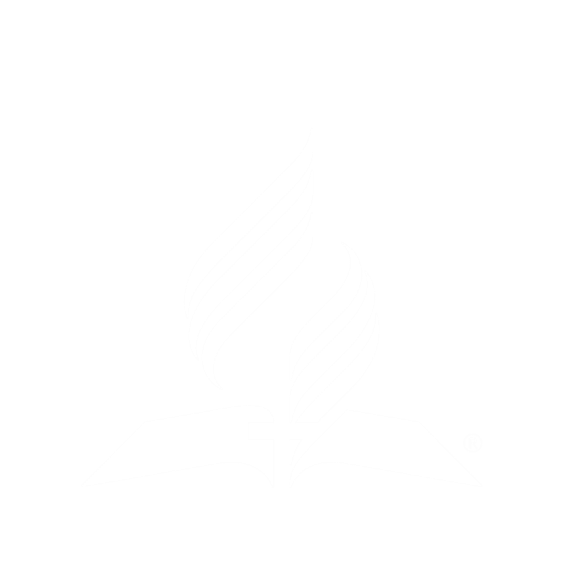 Característica #5:
En 1798 esta nación estaba recién brotando como una planta naciente. En la parábola del sembrador (Mateo 13:7) Jesús describió las espinas que brotaron de la tierra. La palabra ‘brotaron’ o ‘crecieron’ es la misma de Apocalipsis 13:11.
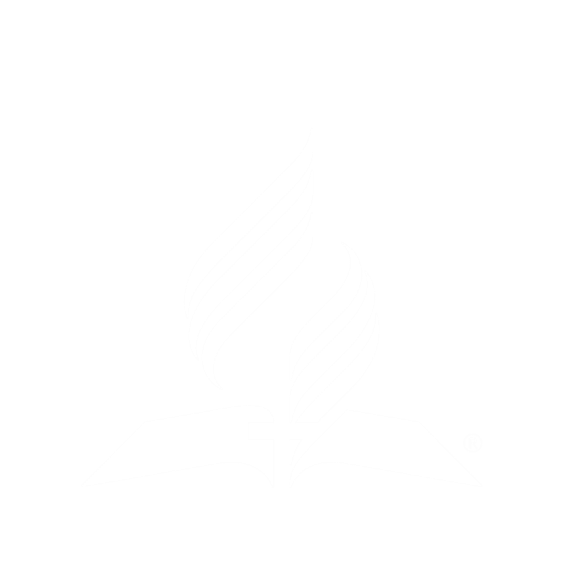 G. A. Townsend en su libro The New World Compared with the Old, p. 462 describe el misterioso ascenso de los Estados Unidos de la nada:
“Como una semilla silenciosa crecimos hasta llegar a ser un imperio.”
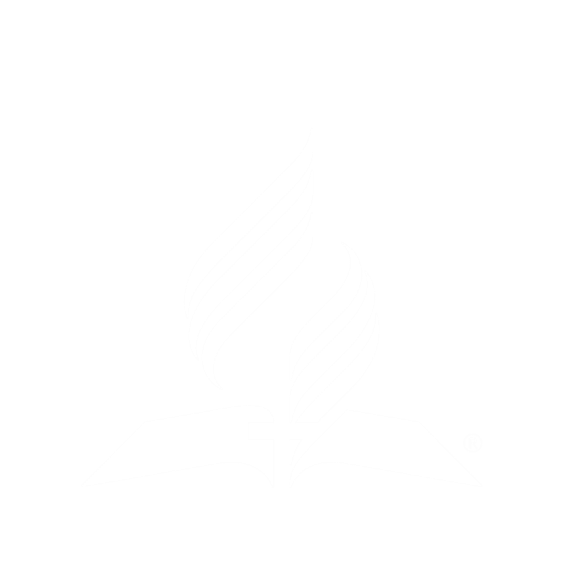 Característica #6:
Las cuatro bestias de Daniel 7 se levantaron del mar de gentes en Asia y Europa (Daniel 7:2; 13:1, 2). El león y el oso fueron naciones asiáticas y el leopardo, el dragón y el cuerno pequeño fueron europeas. Pero la bestia de la tierra no se levantó al poder en Asia o Europa. Debe haber ascendido más al occidente que Asia y Europa pues la profecía se mueve de oriente a occidente.
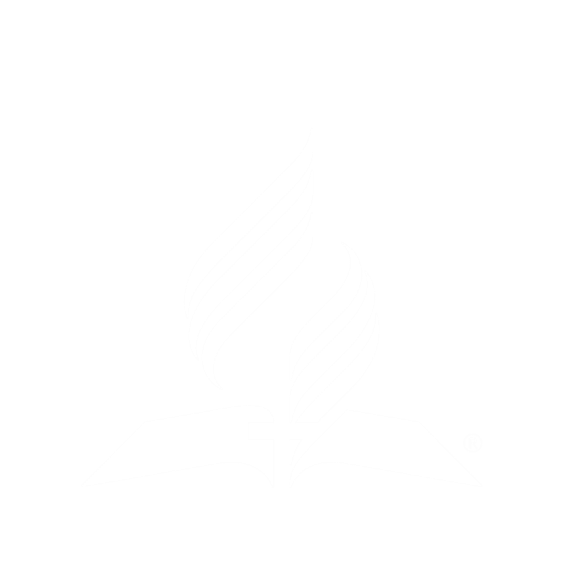 Característica #7:
Antes de surgir como nación, el territorio de donde se levantó esta bestia de la tierra le suministró un refugio al pueblo de Dios que estaba siendo perseguido en Europa durante los 1260 años (Apocalipsis 12:13-16).
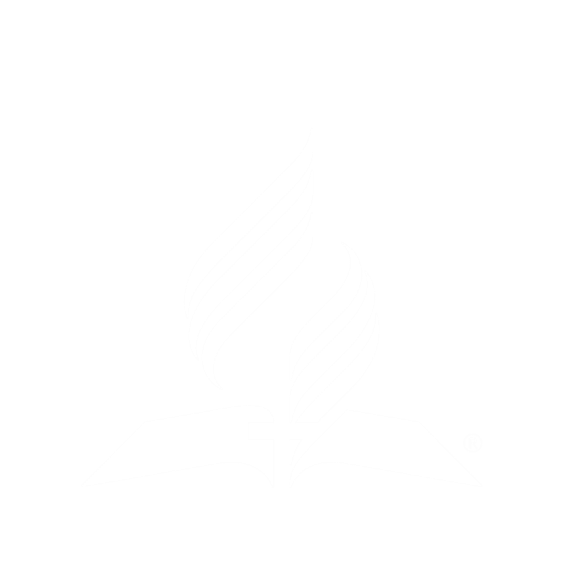 Característica #8
Note el crecimiento de la población de los Estados Unidos desde 1701 hasta el año 2021:
1701: 260,000
1776: 2.8 millones
1800: 5,236,000
1900: 76,212,000
1950: 151,325,000
2021: Mas de 320 millones
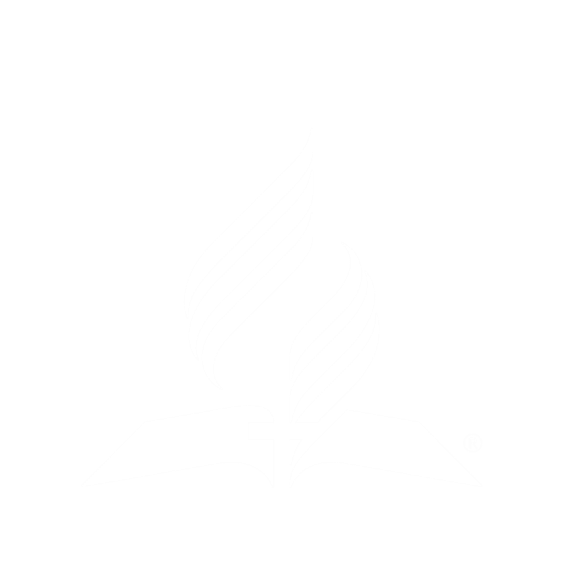 Aunque la nación representada por la bestia de la tierra estaba recién retoñando en 1798, con el transcurso del tiempo iba a crecer hasta llegar a ser una superpotencia económica, política y militar.
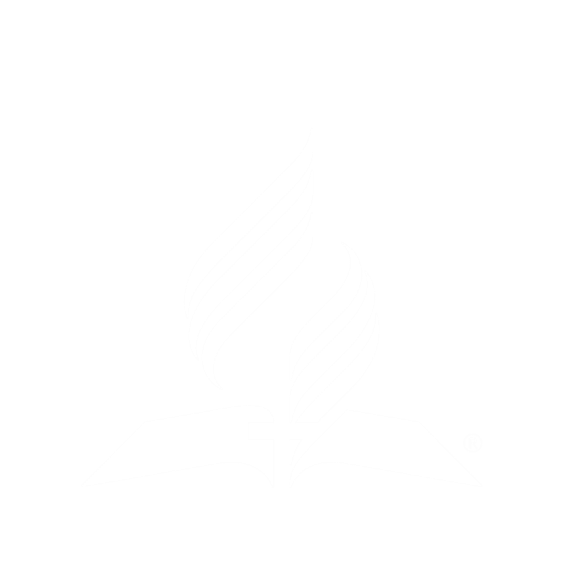 Poderío político global: Mandará a todo el mundo a adorar a la primera bestia.
Poderío económico mundial: Prohibirá comprar y vender al que no reciba la marca de la bestia.
Poderío militar mundial: Impondrá un decreto de muerte contra los que no reciban la marca de la bestia.
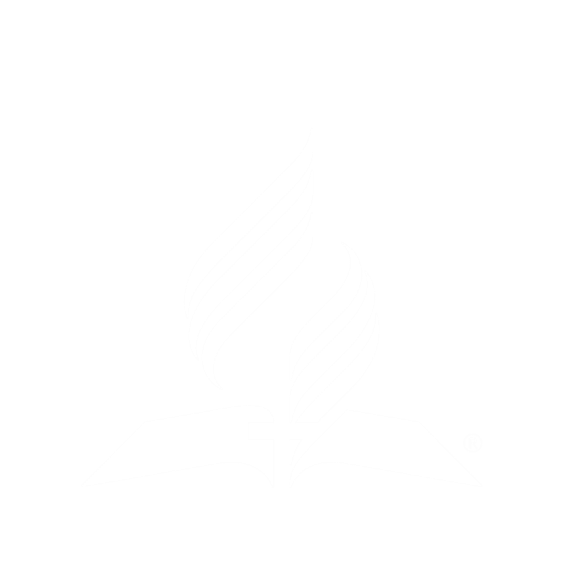 Es interesante coincidencia que, precisamente en 1798, el año en que Francia “hirió mortalmente” al papado, se inició un conflicto:  “La Cuasi-Guerra es una guerra no declarada formalmente, combatida casi por completo por fuerzas navales, entre los Estados Unidos y Francia entre 1798 y 1800.” wikipedia
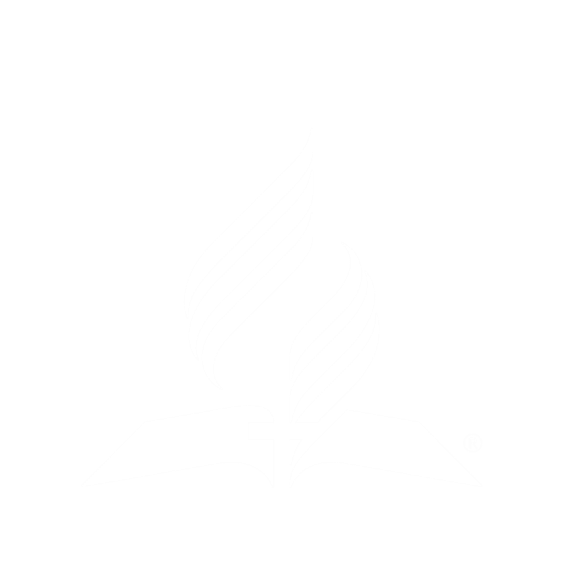 La bestia de la tierra representa...
A. Lugar donde se levantó la bestia de la tierra
B. una nación
Fecha cuando se levanta la bestia de la tierra
C. pueblo de Dios perseguido durante los 1260 años
Las bestias de la tierra y el mar...
D. Alrededor de 1798
Más al occidente que Asia y Europa
E. Alrededor de 508 DC
Asocie
Territorio de la bestia de la tierra fue refugio del...
G. surgieron casi al mismo tiempo
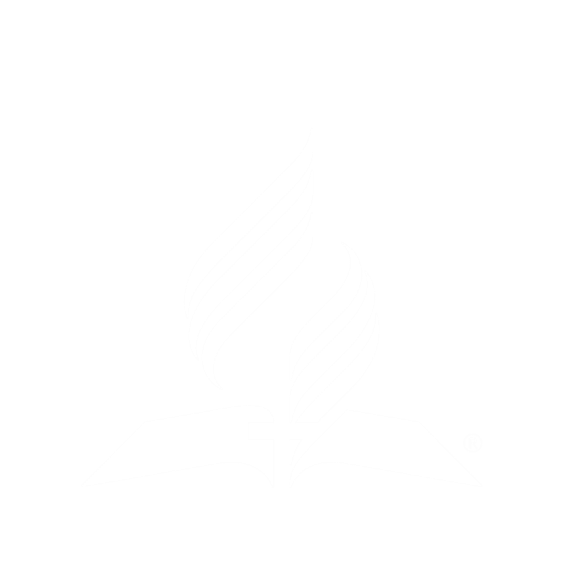 Una bestia que auxilia a la primera
Hay varias evidencias que indican que la bestia de la tierra le ayudará al papado a recuperar el poder que perdió:
Primero: El dragón en sus tres etapas representa a Satanás persiguiendo por medio de Roma así que la voz del dragón debe ser la voz de Satanás actuando por medio de Roma:
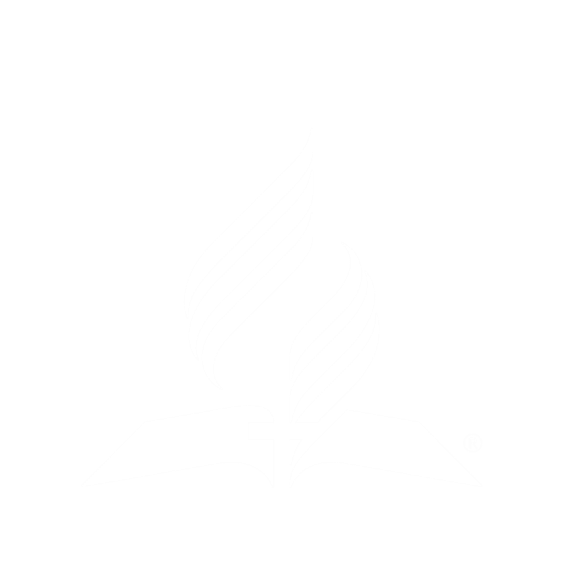 Apocalipsis 12:4: Satanás obró por medio de Roma cuando Jesús nació:
“Y el dragón se paró frente a la mujer que estaba para dar a luz, a fin de devorar a su hijo tan pronto como naciese.”
Apocalipsis 12:13, 14: Satanás obró por medio de Roma papal para perseguir a la iglesia fiel durante los 1260 años:
“Y cuando vio el dragón que había sido arrojado a la tierra, persiguió a la mujer que había dado a luz al hijo varón. 14 Y se le dieron a la mujer las dos alas de la gran águila, para que volase de delante de la serpiente al desierto, a su lugar, donde es sustentada por un tiempo, y tiempos, y la mitad de un tiempo.”
Apocalipsis 13:11: La bestia de la tierra hablará como dragón, es decir, como Satanás obrando por medio de Roma papal:
“Después vi otra bestia que subía de la tierra; y tenía dos cuernos semejantes a los de un cordero, pero hablaba como dragón.”
Segundo: Ejercerá toda la autoridad de la primera bestia (Ap. 13: 12).
 
“Y ejerce toda la autoridad de la primera bestia en presencia de ella, y hace que la tierra y los moradores de ella adoren a la primera bestia, cuya herida mortal fue sanada.”
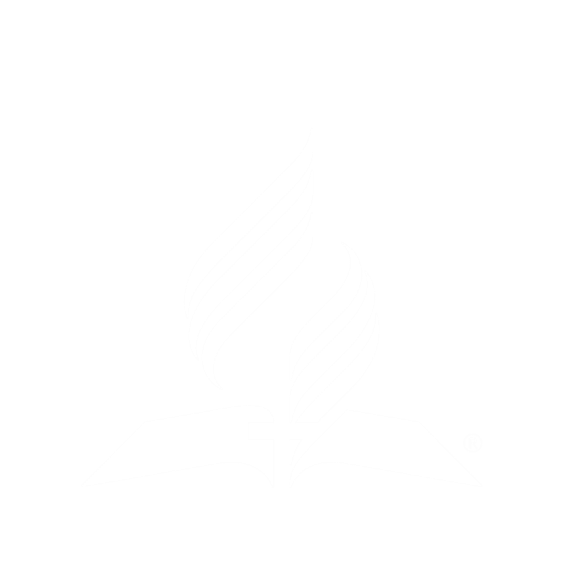 Tercero: Todo lo hará ‘en presencia de la bestia’ (versículos 12, 14; algunas versiones traducen ‘en favor de la primera bestia’. Los léxicos dicen que la expresión significa ‘comisionada por la primera bestia’.

BLPH: “Tenía todo el poderío de la primera bestia y lo ejercía en su favor, ….”
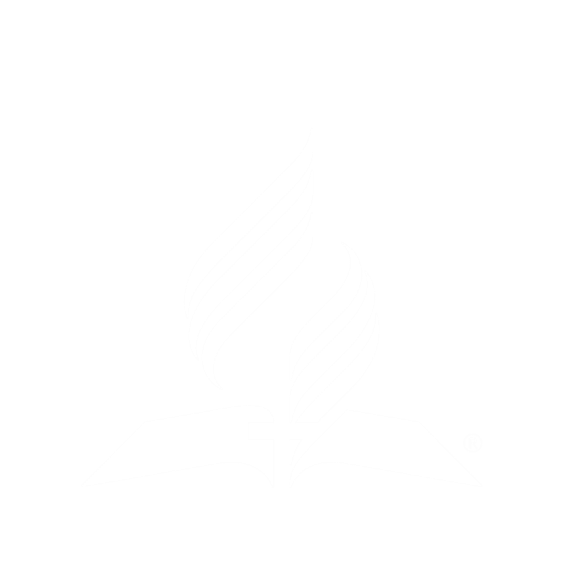 Cuarto: Obligará a todo el mundo que adore a la primera bestia (versículo 12).

“…y los moradores de ella adoren a la primera bestia, …”
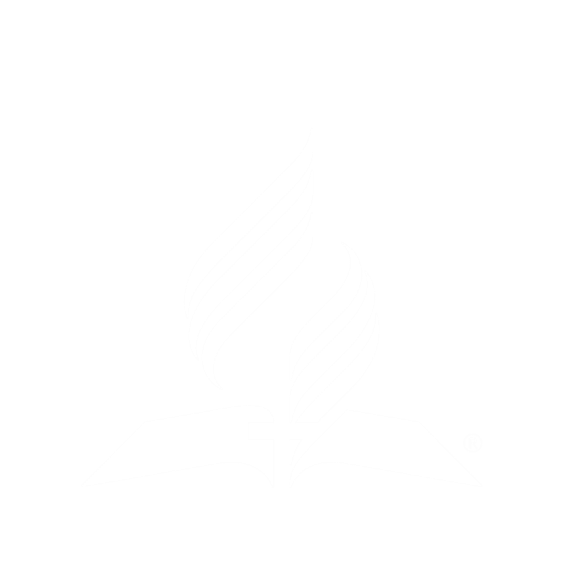 Quinto: Hará una imagen de la primera bestia (versículo 15).

“Y se le permitió infundir aliento a la imagen de la bestia, para que la imagen hablase e hiciese matar a todo el que no la adorase.”
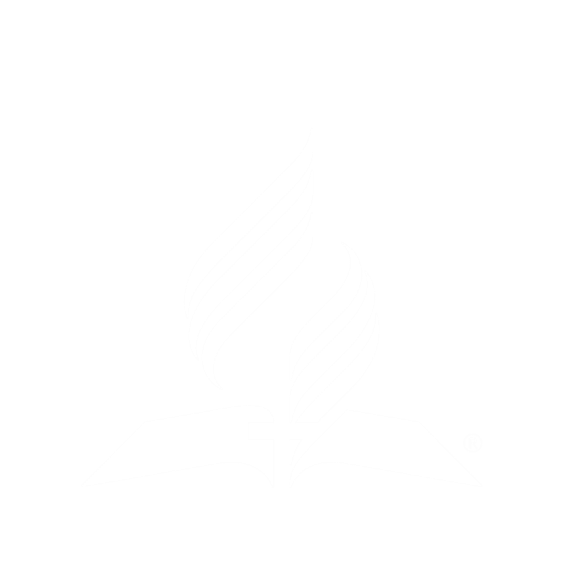 Sexto: La imagen la hará en honor a la primera bestia (versículo 14, “a la bestia”) y cualquiera que no la adore estará bajo sentencia de muerte. 

“…mandando a los moradores de la tierra que le hagan imagen a la bestia que tiene la herida de espada, y vivió.”
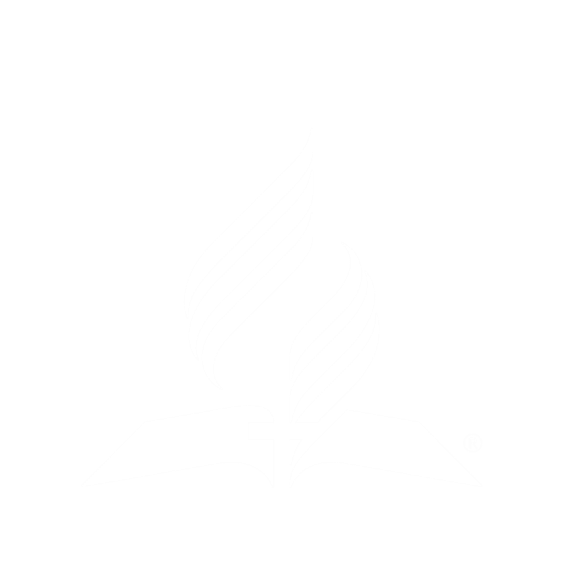 Séptimo: Impondrá la marca de la primera bestia y prohibirá comprar y vender al que no la reciba (versículos 16, 17).
“Y hacía que a todos, pequeños y grandes, ricos y pobres, libres y esclavos, se les pusiese una marca en la mano derecha, o en la frente; 17 y que ninguno pudiese comprar ni vender, sino el que tuviese la marca o el nombre de la bestia, o el número de su nombre.”
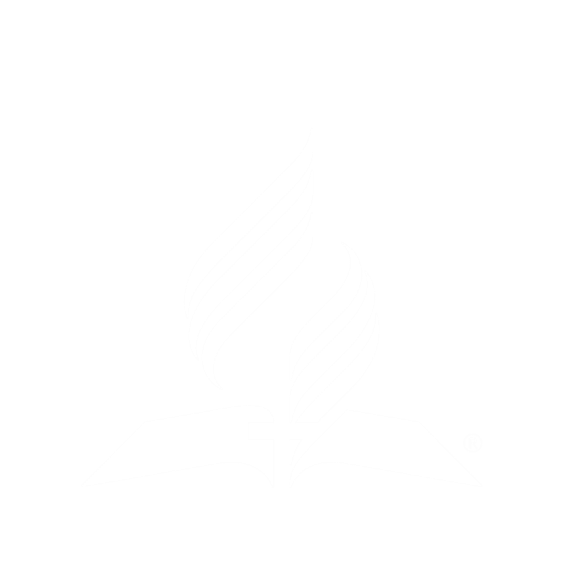 La voz del dragón es la voz de Satanás...
A. adore a la primera bestia
B. actuando por medio de Roma
La bestia de la tierra ejerce la autoridad de...
C. no reciba la marca de la primera bestia
La bestia de la tierra todo lo hará...
D. la bestia del mar
La bestia de la tierra obligará a todo el mundo para que...
E. Dios
Asocie
La bestia de la tierra prohibirá comprar y vender al que...
G. en favor de la bestia del mar
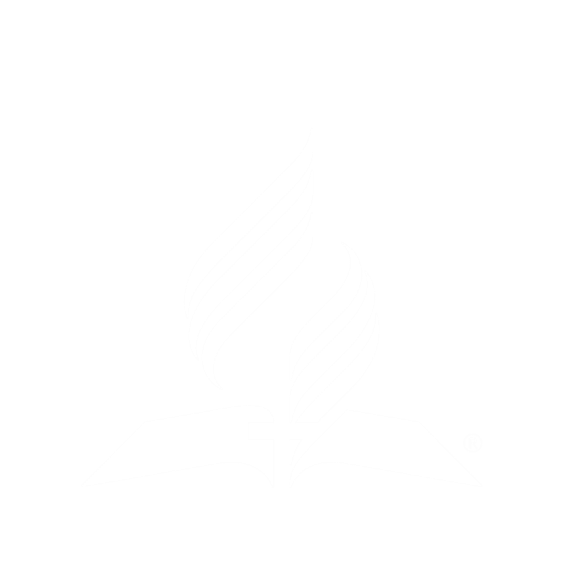 Dos cuernos como cordero
Característica #10: La bestia terrestre tiene dos cuernos como de cordero. El respetado comentarista bíblico, Adam Clarke explicó que los cuernos representan dos reinos:
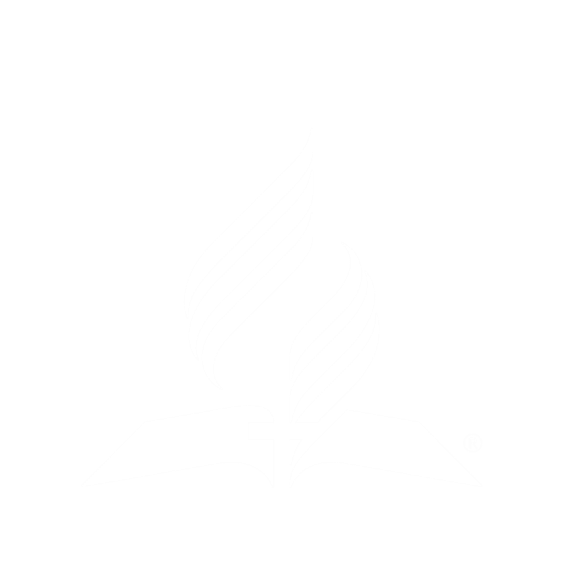 “Así como la bestia con siete cabezas tenía diez cuernos y estos representan los muchos reinos que se aliaron para apoyar a la Iglesia Latina, de la misma manera, los dos cuernos que tiene esta bestia que se levanta de la tierra deben representar dos reinos; pues si los cuernos de una bestia representan reinos en una parte del Apocalipsis, este símbolo también debe representar reinos cuando se usa en forma similar en otras partes del mismo libro.”
El paralelo más cercano a los dos cuernos de Apocalipsis 13:11 se halla en Daniel 8 a donde los dos cuernos de carnero representan dos reinos en una sola nación: Los medos y los persas.
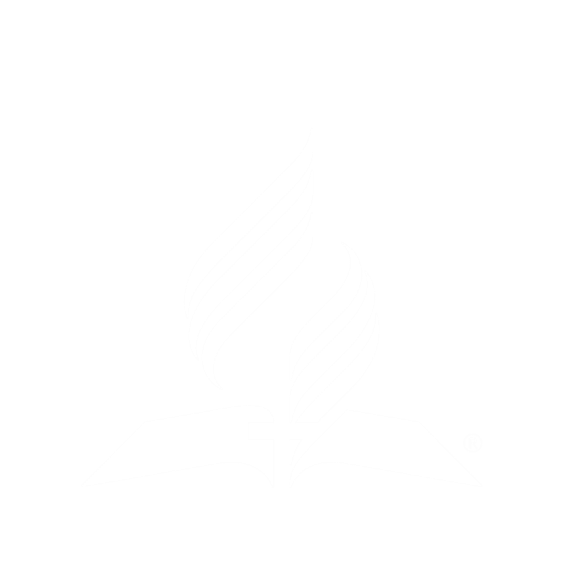 Daniel 8:3: Un solo carnero con dos cuernos:
“Alcé los ojos y miré, y he aquí un carnero que estaba delante del río, y tenía dos cuernos; y aunque los cuernos eran altos, uno era más alto que el otro; y el más alto creció después.”
Daniel 8:20: Los dos cuernos representan dos reinos en la misma nación:
“En cuanto al carnero que viste, que tenía dos cuernos, éstos son los reyes de Media y de Persia.”
Los dos reinos que reconoció el cordero
Esta es la única vez en las profecías a donde se especifica qué clase de cuernos tenía una bestia. El libro de Apocalipsis emplea la palabra ‘cordero’ 29 veces y en cada caso se relaciona indiscutiblemente con Cristo. Debemos entonces preguntar, ¿cuáles dos reinos reconocieron Jesús, el cordero de Dios?
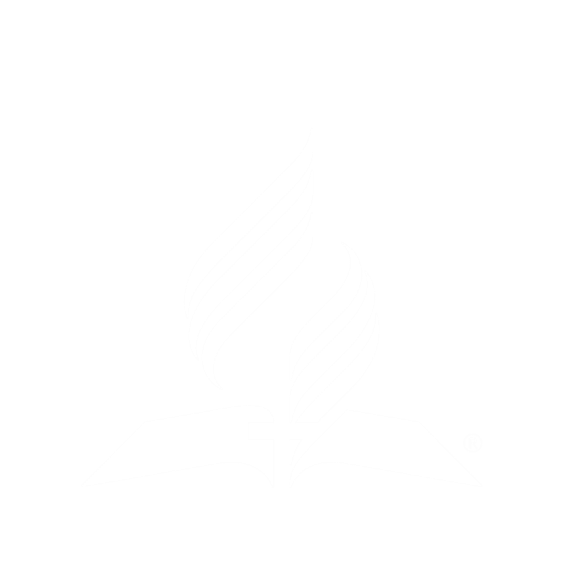 Mateo 22:19-21: Jesús reconoció la existencia de dos reinos, la iglesia y el estado:
“Mostradme la moneda del tributo. Y ellos le presentaron un denario. 20 Entonces les dijo: ¿De quién es esta imagen, y la inscripción? 21 Le dijeron: De César. Y les dijo: Dad, pues, a César lo que es de César, y a Dios lo que es de Dios.”
Mateo 4:8-10: Jesús rechazó aceptar los reinos de este mundo:
“Otra vez le llevó el diablo a un monte muy alto, y le mostró todos los reinos del mundo [recuerde que Jesús dijo: ‘mi reino no es de este mundo’] y la gloria de ellos, 9 y le dijo: Todo esto te daré, si postrado me adorares. 10 Entonces Jesús le dijo: Vete, Satanás, porque escrito está: Al Señor tu Dios adorarás, y a él sólo servirás.”
Juan 18:36: Jesús dijo que su reino no es de este mundo:
“Respondió Jesús: Mi reino no es de este mundo; si mi reino fuera de este mundo, mis servidores pelearían para que yo no fuera entregado a los judíos; pero mi reino no es de aquí.”
Jesús reconoció dos reinos en una misma nación—el suyo y el de Roma. Pilato reconoció lo mismo cuando les dijo a los miembros del Sanedrín que juzgaran a Jesús de acuerdo con la ley de ellos:
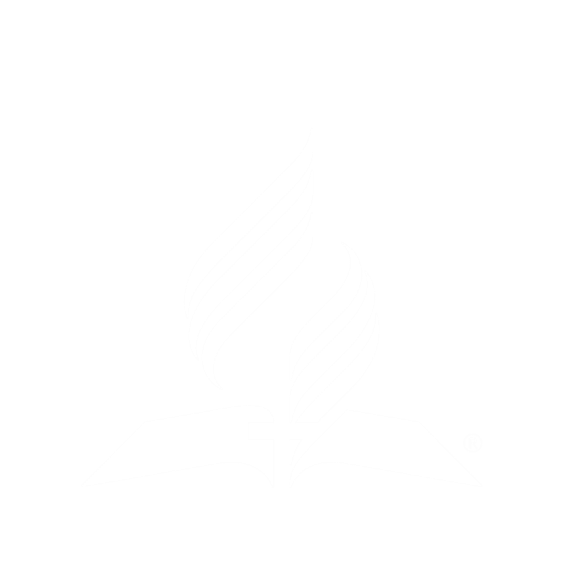 Jesús se refirió a su reino como ‘el reino de los cielos’ o el ‘reino de la iglesia’.
Nunca procuró aferrarse del poder del imperio romano para adelantar su obra.
Reprendió a Santiago y a Juan cuando querían destruir a las aldeas samaritanas que no permitieron que Jesús pasara por ellas.
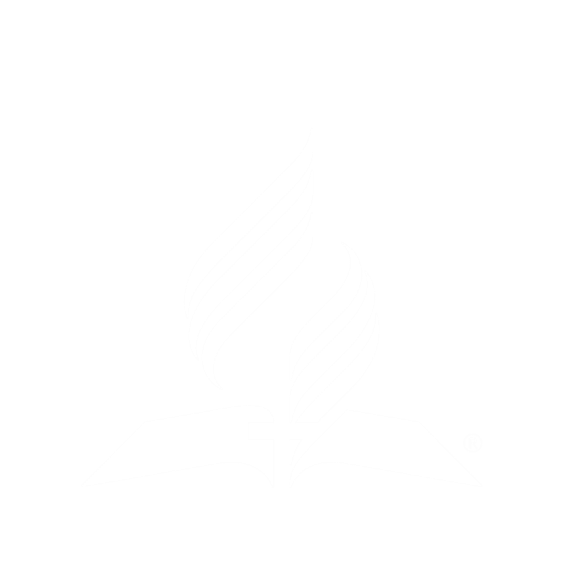 Rehusó ser coronado rey después de alimentar a los 5,000.
Reprendió severamente a Pedro cuando usó su espada para defenderlo.
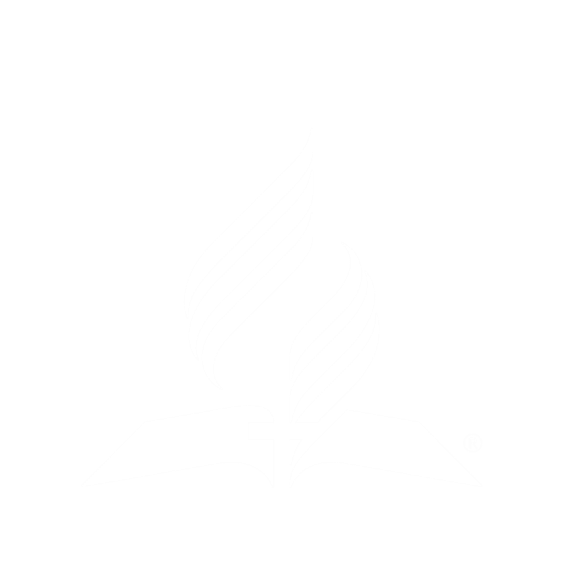 Lucas 17:20-21: Jesús no vino a este mundo para tomar las riendas del poder civil sino para implantar los principios de su reino espiritual en el corazón:
“Preguntado por los fariseos, cuándo había de venir el reino de Dios, les respondió y dijo: El reino de Dios no vendrá con advertencia [exhibición externa de poder], 21 ni dirán: Helo aquí, o helo allí; porque he aquí el reino de Dios está en vosotros.”
Elena White nos dio un análisis profundo de estos versículos:
“El reino de Dios viene sin manifestación exterior. El Evangelio de la gracia de Dios, con su espíritu de abnegación, no puede nunca estar en armonía con el espíritu del mundo. Los dos principios son antagónicos. “Más el hombre animal no percibe las cosas que son del Espíritu de Dios, porque le son locura: y no las puede entender, porque se han de examinar espiritualmente.”
Pero hoy hay en el mundo religioso multitudes que creen estar trabajando para el establecimiento del reino de Cristo como dominio temporal y terrenal. Desean hacer de nuestro Señor el Rey de los reinos de este mundo, el gobernante de sus tribunales y campamentos, de sus asambleas legislativas, sus palacios y plazas. Esperan que reine por medio de promulgaciones legales, impuestas por autoridad humana.
Como Cristo no está aquí en persona, ellos mismos quieren obrar en su lugar ejecutando las leyes de su reino. El establecimiento de un reino tal es lo que los judíos deseaban en los días de Cristo. Habrían recibido a Jesús si él hubiese estado dispuesto a establecer un dominio temporal, a imponer lo que consideraban como leyes de Dios, y hacerlos los expositores de su voluntad y los agentes de su autoridad. Pero él dijo: “Mi reino no es de este mundo.”
No quiso aceptar el trono terrenal. El gobierno bajo el cual Jesús vivía era corrompido y opresivo; por todos lados había abusos clamorosos: extorsión, intolerancia y crueldad insultante. Sin embargo, el Salvador no intentó hacer reformas civiles, no atacó los abusos nacionales ni condenó a los enemigos nacionales. No intervino en la autoridad ni en la administración de los que estaban en el poder. El que era nuestro ejemplo se mantuvo alejado de los gobiernos terrenales.
No porque fuese indiferente a los males de los hombres, sino porque el remedio no consistía en medidas simplemente humanas y externas. Para ser eficiente, la cura debía alcanzar a los hombres individualmente, y debía regenerar el corazón.”
Así es que Cristo, el cordero de Dios reconoció la existencia de dos reinos, separados uno del otro. Los dos cuernos como de cordero, pues, representan dos reinos en una sola nación. Usted se preguntará: ¿Acaso en los Estados Unidos existen dos reinos en una sola nación? ¿Qué enseñaron los fundadores de la patria en cuanto a la relación entre la iglesia y el estado?
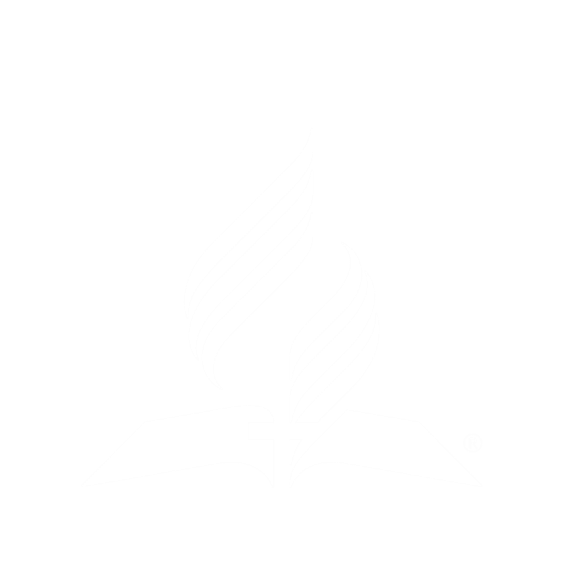 “Fue el presidente Thomas Jefferson quien dijo en una muy citada carta de 1802 que la cláusula de establecimiento debía representar un “muro de separación” entre la Iglesia y el Estado. La disposición impide que el Gobierno establezca una religión estatal y le prohíbe favorecer una fe sobre otra.” euronews.com, jun 2022
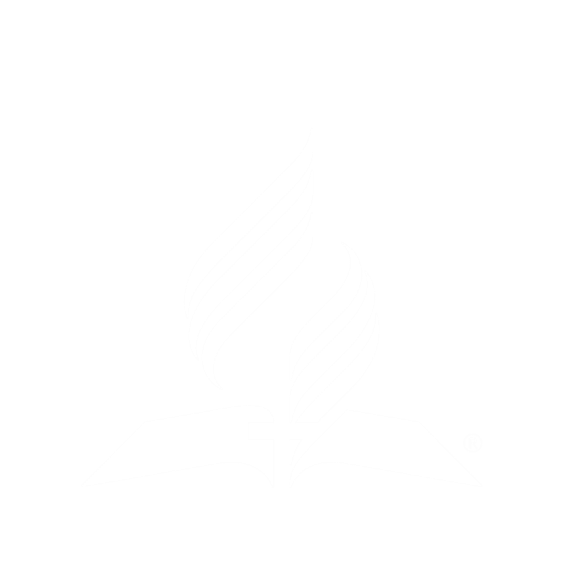 “La Corte Suprema de Estados Unidos, de mayoría conservadora, ha ido erosionando el muro que separa a la Iglesia del Estado en una serie de nuevas sentencias, que han ido minando las tradiciones jurídicas estadounidenses destinadas a impedir que los funcionarios del Gobierno promuevan una fe determinada.
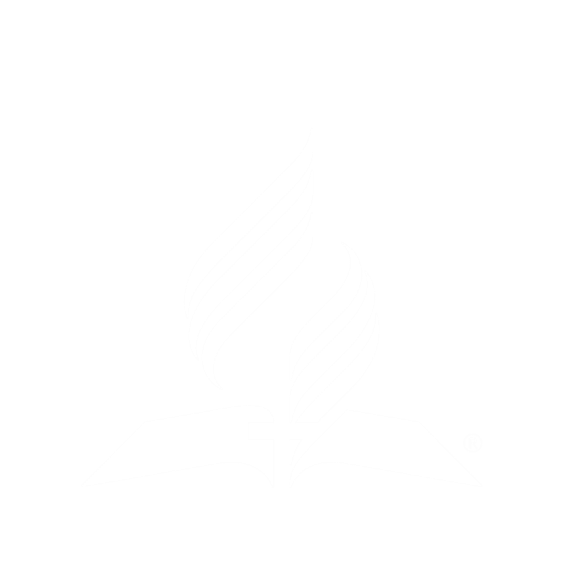 En tres decisiones en las últimas ocho semanas, el tribunal ha fallado en contra de funcionarios del Gobierno cuyas políticas y acciones se tomaron para evitar violar la prohibición de la Primera Enmienda de la Constitución de Estados Unidos sobre el respaldo gubernamental a una religión, conocida como la ‘cláusula de establecimiento’.
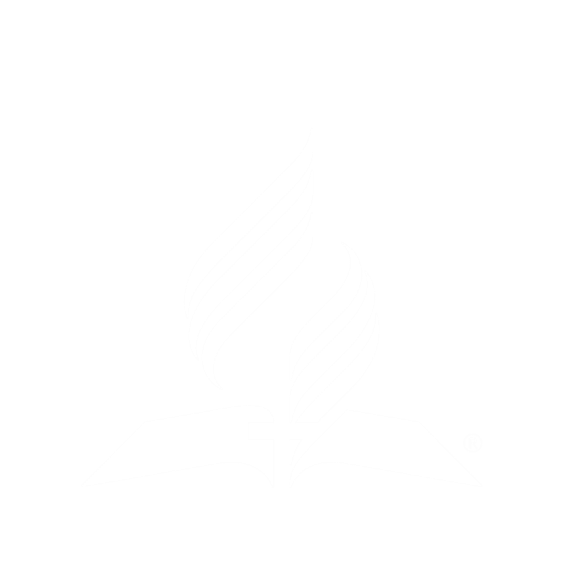 El tribunal respaldó el lunes [27 jun 2022] a un entrenador de fútbol americano de una secundaria pública del estado de Washington, que había sido suspendido por un distrito escolar local por negarse a dejar de dirigir oraciones cristianas con los jugadores en el campo después de los partidos.
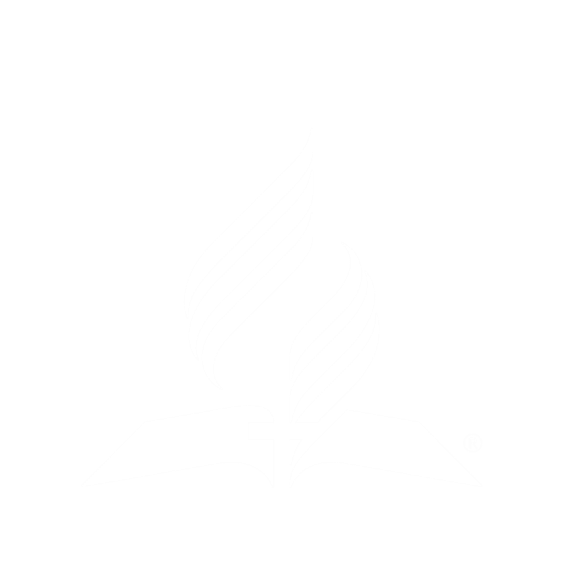 El 21 de junio 2022, respaldó el pago con dinero de los contribuyentes para que los estudiantes asistan a escuelas religiosas en el marco de un programa de ayuda a la matrícula de Maine en zonas rurales, que carecen de escuelas secundarias públicas cercanas.
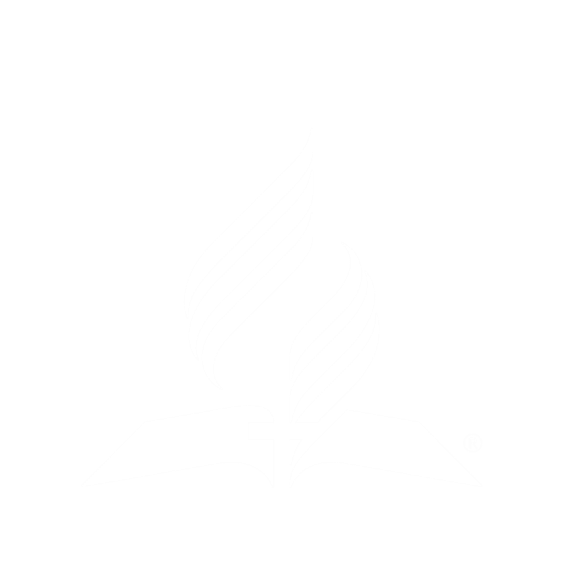 El 2 de mayo, falló a favor de un grupo cristiano que pretendía ondear una bandera con una cruz en el ayuntamiento de Boston, en el marco de un programa destinado a promover la diversidad y la tolerancia entre las distintas comunidades de la ciudad.
Los jueces conservadores del tribunal, que tienen una mayoría de 6 a 3, han adoptado en particular una posición favorable a los derechos religiosos.
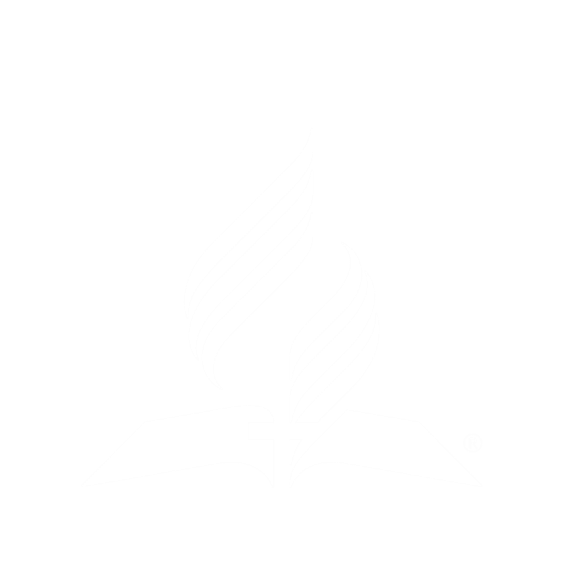 El profesor de la Facultad de Derecho de Cornell, Michael Dorf, dijo que la mayoría del tribunal parece escéptica respecto a la toma de decisiones del Gobierno basadas en el secularismo. “Consideran que el laicismo, que durante siglos ha sido el entendimiento del mundo liberal de lo que significa ser neutral, es en sí mismo una forma de discriminación contra la religión”, dijo Dorf sobre los jueces conservadores.” euronews.com, jun 2022
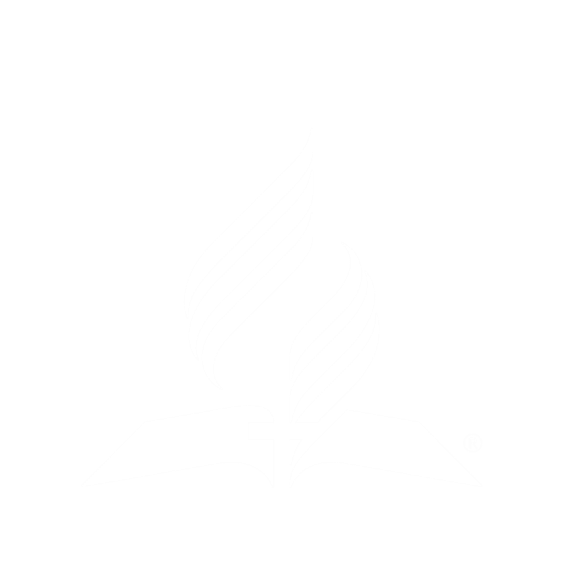 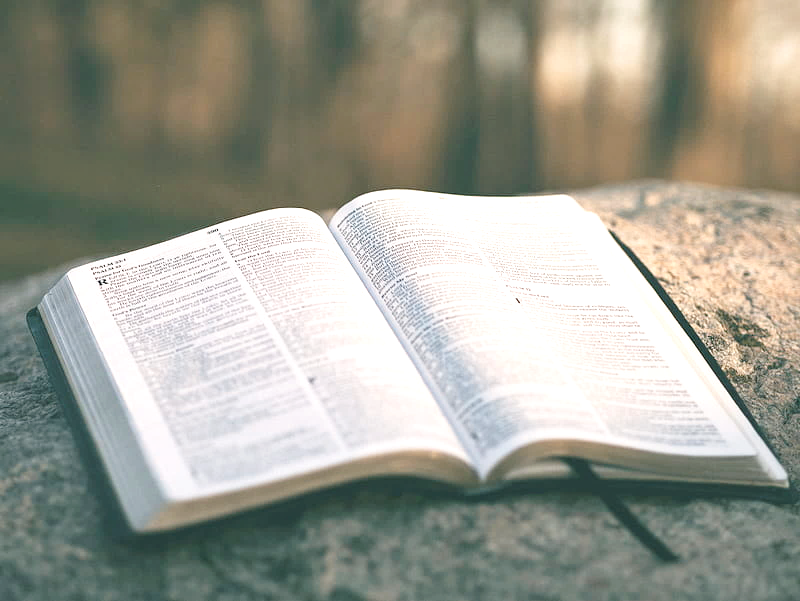 ¿Crees que Cristo abogó por una separación de estado e iglesia porque su reino no es de este mundo?
APLICACIÓN PERSONAL